Plier ici
Résumé des étapes pour discuter des relations avec les partenaires et de l'utilisation de la PrEP
Début
Aide-mémoire PrEPpour discuter des relations avec les partenaires
La violence sexuelle récente (<72 heures) peut nécessiter un accès immédiat à la prophylaxie post-exposition (PPE) et à la contraception d'urgence
	Partagez les limites de la confidentialité (le cas échéant) 
	Administrer un ensemble standard de questions pour identifier les clients victimes de VPI
Document divulguant la violence, les services fournis et les références effectuées sur <insérer le titre du formulaire>
Aperçu
Cet aide-mémoire est conçu pour être utilisé avec la procédure opératoire standard (SOP) Aborder les relations avec les partenaires et la violence entre partenaires intimes dans les services de prophylaxie pré-exposition (PrEP).  
Les prestataires qui initient un client à la PrEP ou qui aident un client qui a du mal à utiliser la PrEP comme prescrit peuvent utiliser cet aide-mémoire pour poser des questions sur les relations d’un client avec son (ses) partenaire (s). Cela comprend des questions sur la violence entre partenaires intimes (VPI), la réponse à l'IPV (au besoin) et des conseils sur la façon d'utiliser la PrEP avec ou sans la connaissance d'un partenaire. Pour en savoir plus sur la formation des prestataires, la gestion des divulgations spontanées de violence et l'établissement de réseaux d'orientation en réponse à la violence, veuillez consulter la SOP.
Mode d'emploi
Commencez par la flèche intitulée « Démarrer » sur la version récapitulative ou détaillée de l'aide-mémoire, selon vos préférences. Terminez chaque étape indiquée par les cases à cocher avant de passer à l'étape suivante. 
Lorsque des décisions sont nécessaires, suivez la flèche correspondante selon les souhaits ou les réponses du client. 
Le texte en italique sur l'organigramme détaillé est un script suggéré. 
Instructions pour l'adaptation
Les questions sur la VPI et d'autres spécifications locales, telles que les exigences de déclaration obligatoire le cas échéant, doivent être révisées conformément aux directives nationales / cliniques. 
Les cadres entourés de bordures pointillées décrivent le processus de surveillance qui doit être entrepris après la fin de l'interaction avec le client. Réviser au besoin selon les processus de la clinique.
Le texte qui nécessitera un examen et / ou une adaptation, y compris les titres des formulaires / documents utilisés sur votre site, est souligné.
Supprimez ces «Instructions pour l'adaptation» avant d'imprimer une version finale de cet aide-mémoire pour votre clinique.
Pour imprimer, copiez l'aide au travail / la couverture et l'organigramme détaillé recto verso sur une feuille A3 et pliez la feuille (format fini / plié: A4).
	 Répondre à la violence révélée(LIVES)
	 Conseil sur l'utilisation de la PrEP dans les relations abusives et contrôlantes
	Décidez s'il faut informer votre partenaire de l'utilisation de la PrEP
Oui à toute question
Non à toutes les questions
	 Informer le client des ressources disponibles pour la réponse à la violence (fournir une liste de ressources comme indiqué)
	 Discutez de l'opportunité d'informer le partenaire de l'utilisation de la PrEP
Ne veut pas dire à son partenaire
Veut dire à son partenaire
Le client décrit l'abus
Aucun abus décrit
	 Décidez s'il faut informer le partenaire de l'utilisation de la PrEP
	Examiner les stratégies pour prendre la PrEP à l’insu du partenaire
	Réfléchissez à ce qu'il faut faire si le partenaire découvre l'utilisation de la PrEP et se met en colère
Veut dire à son partenaire
Ne veut pas dire à son partenaire
	 Passez en revue les conseils pour parler à un partenaire
 Fixez un rendez-vous pour le client et le partenaire si le client souhaite l'aide du prestataire pour informer le partenaire de l'utilisation de la PrEP
Cette œuvre a été rendue possible grâce au généreux soutien du peuple américain par l’intermédiaire de l’Agence des États-Unis pour le développement international (USAID) et du Plan d’urgence du président américain pour la lutte contre le sida (PEPFAR). Il est le résultat d'une collaboration entre le projet CHARISMA (Community Health Clinic Model for Agency in Relationships and Safer Microbicide Adherence) ; le projet EpiC (Meeting Targets and Maintaining Epidemic Control) ; le projet RISE (Reaching Impact, Saturation, and Epidemic Control) ; et CHOICE (Collaboration for HIV Prevention Options to Control the Epidemic). Le contenu relève de la responsabilité de CHARISMA, EpiC, RISE et CHOICE et ne reflète pas nécessairement les vues de l'USAID, du PEPFAR ou du gouvernement des États-Unis.
Documentez que le prestataire a posé des questions sur la VPI dans le cadre du counseling PrEP dans le registre PrEP
	 Counseling final et décision concernant la PrEP
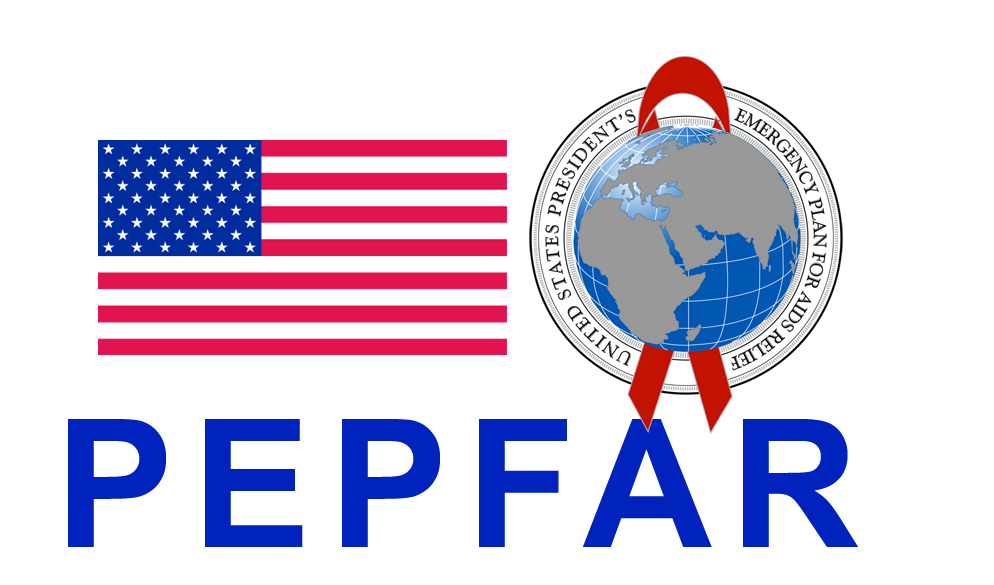 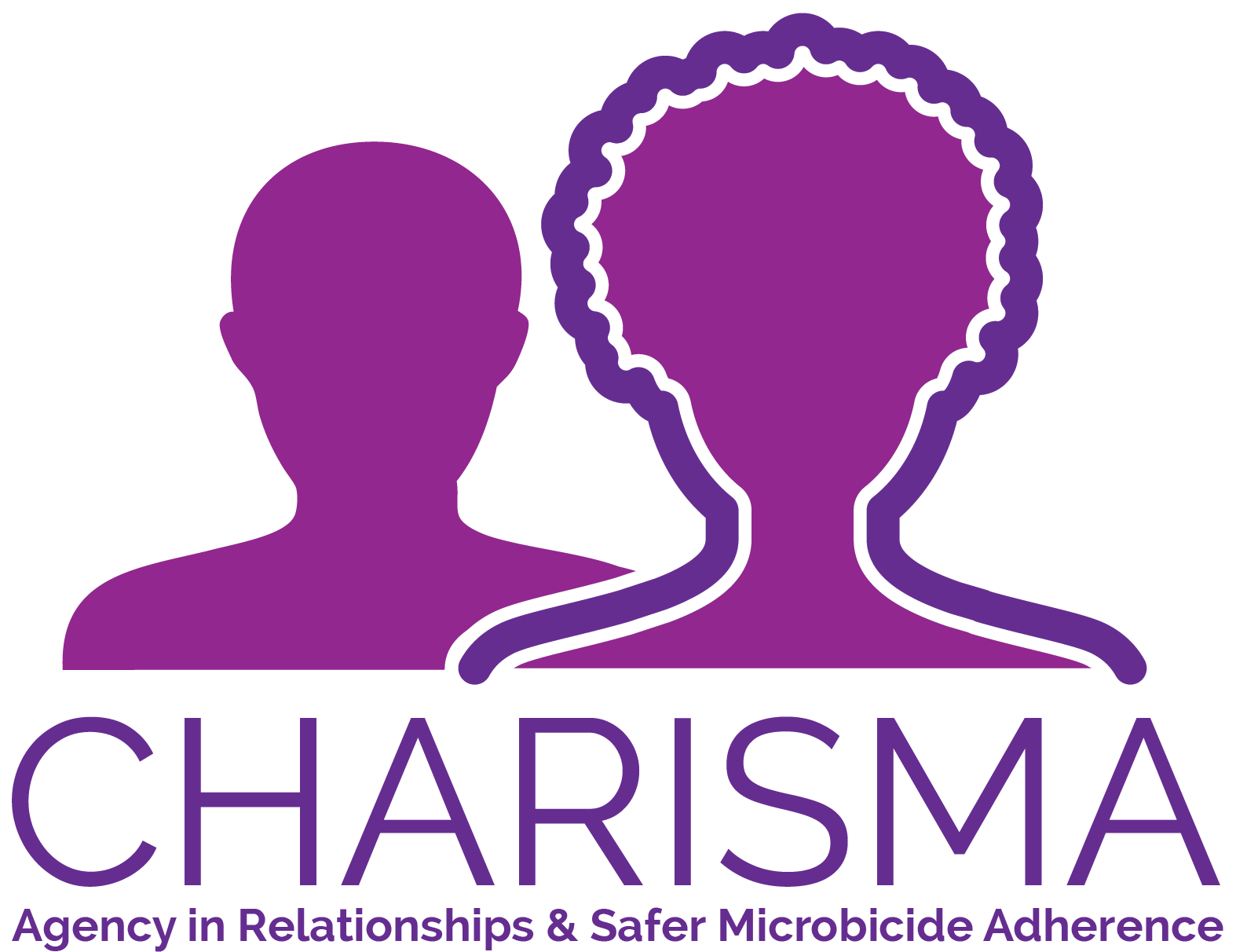 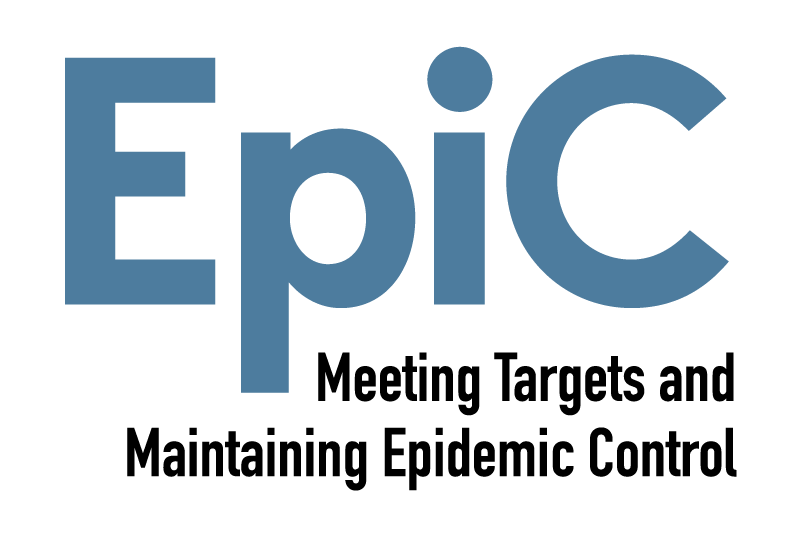 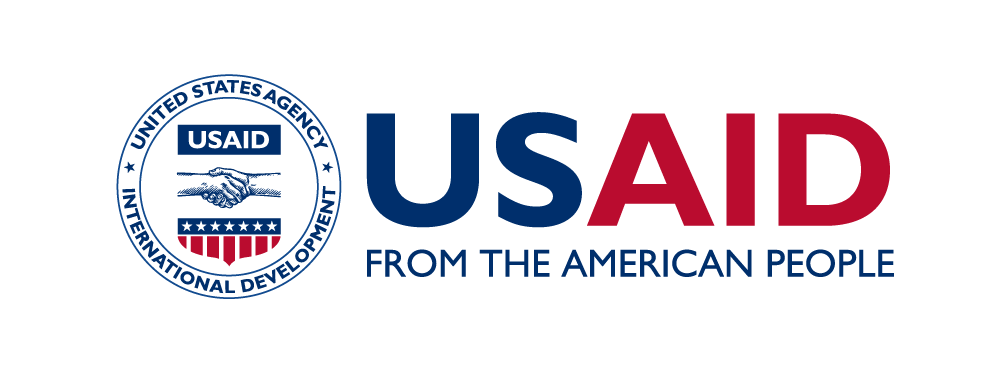 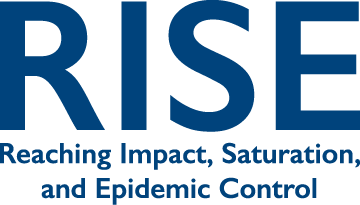 Plier ici
Plier ici
Étapes détaillées pour discuter des relations avec les partenaires et de l'utilisation de la PrEP
Le plan de travail de ce fichier est une feuille A3 (international). À titre de comparaison, cette ligne bleue montre la taille d'une feuille de grand livre (USA). Si vous imprimez sur une feuille de format grand livre, le format du document devra être modifié.
Début
La violence sexuelle récente (<72 heures) peut nécessiter un accès immédiat à la prophylaxie post-exposition (PPE) et à la contraception d'urgence
	 Répondre à la violence révélée
Fournir un soutien de première ligne (LIVES): 
Listen (Écoutez ) : attentivement, avec empathie et sans juger
Inquire (Se renseigner) : évaluer / répondre aux besoins / préoccupations - émotionnels, physiques, sociaux, pratiques
Validate (Valider): faire preuve de compréhension et croire le client; assurer le client - ils ne sont pas responsables de la VPI   
Enhance safety) (Améliorer la sécurité : discutez d'un plan de protection contre d'autres préjudices; inclure la PrEP dans le sac d'urgence
Support (Assistance) : offre de se connecter à des informations supplémentaires, des services et un soutien social
Si les références sont acceptées, offrez une référence active OU un accompagnement vers les services souhaités
	 Conseils sur l'utilisation de la PrEP dans le cadre de relations abusives et contrôlantes
Dire :
Les personnes dans des relations abusives et contrôlantes sont souvent plus vulnérables au VIH. Il peut être difficile de négocier l’utilisation du préservatif et de connaître le statut de votre partenaire. Cela peut rendre la PrEP encore plus importante.
Les clients victimes de contrôle / d'abus peuvent trouver plus difficile de prendre la PrEP quotidiennement et peuvent avoir besoin d'un soutien supplémentaire.
Réfléchissons aux défis spécifiques auxquels vous pourriez être confronté et aux stratégies pour surmonter ces défis.
	 Décidez s'il faut informer le ou les partenaires de l'utilisation de la PrEP
	 Administrer un ensemble standard de questions pour identifier les clients confrontés au VPI
	Expliquez: la violence conjugale est courante et peut rendre l'utilisation de la PrEP plus difficile.
	Expliquez: des questions sur la violence conjugale sont posées à tout le monde pour soutenir l'utilisation de la PrEP et le bien-être général.
	Expliquez: toute limitation de la confidentialité (le cas échéant). 
	 Demander (à propos de tous les partenaires "principaux" actuels) :
Votre partenaire vous a-t-il déjà fait peur, intimidé ou insulté, menacé de vous blesser ou essayé de vous contrôler (par exemple, contrôler vos mouvements ou limiter votre capacité à accéder à l'argent lorsque vous en avez besoin) ?  
Votre partenaire vous a-t-il déjà frappé, giflé ou blessé physiquement ?
Votre partenaire vous a-t-il déjà forcé à avoir des relations sexuelles ou forcé un contact sexuel que vous ne vouliez pas ? 
N'essayez jamais de forcer un client à divulguer de la violence, même si vous pensez que cela se produit.
Document divulgué la violence, les services fournis et les références effectuées sur <insérer le titre du formulaire >
Si vous ne voulez pas en parler à votre partenaire, cela peut être difficile, mais de nombreuses personnes utilisent avec succès la PrEP orale sans en parler à leurs partenaires.
Si vous souhaitez le dire à votre partenaire, je peux vous aider à trouver des moyens de le faire de manière plus sûre, notamment en demandant à votre partenaire de parler à un membre du personnel ici.
Oui à toute question
Non à toutes les questions
Ne veut pas dire à son partenaire
Veut dire à son partenaire
	 Informer le client des ressources disponibles sur la réponse à la violence 	
Dites : si vous vous souvenez de quelque chose d'autre que vous aimeriez partager OU si des problèmes surviennent dans la ou les relations, je serai disponible pour vous aider si nécessaire.
Partager : Une liste de services pour les personnes victimes de violence (si la liste des services est fournie sous forme de document imprimé, rappelez au client qu'il peut ne pas être sûr pour les partenaires de trouver ces informations).
	 Discutez de l'opportunité d'informer le (s) partenaire (s) de l'utilisation de la PrEP
Dites: Vous décidez si vous devez informer votre partenaire de la PrEP. De nombreux utilisateurs de PrEP veulent que leur partenaire le sache afin qu'ils puissent apporter leur soutien Les autres utilisateurs, qui ont des problèmes de confidentialité, de sécurité ou d'autres problèmes, ne veulent pas que les partenaires le sachent. De nombreuses personnes peuvent utiliser la PrEP avec succès à l’insu de leur partenaire. J'aimerais savoir si vous souhaitez discuter de votre utilisation de la PrEP avec votre ou vos partenaires.  
Demandez: Comment votre (vos) partenaire (s) réagiraient-ils s'ils savaient que vous utilisiez la PrEP ? Avez-vous peur que votre ou vos partenaires aient une réaction négative ou violente s'ils savaient que vous utilisiez la PrEP?
Si le client a peur d'une réponse négative, demandez-lui pourquoi. Sondez pour les préoccupations du client concernant le comportement abusif du partenaire.
	 Consultez les conseils pour en parler à un partenaire
Comment dire à un partenaire (langage simple, garder un contact visuel, rester calme, préparer des réponses)
Où dire à un partenaire (emplacement avec sortie facile pour atteindre aide rapidement si vous avez peur pour votre sécurité)
Quand dire à un partenaire (il est temps d'expliquer complètement et de répondre à toutes les questions du partenaire)
Conseils supplémentaires :
Parlez de la PrEP en général pour voir ce que dit votre partenaire avant de lui dire que vous l'utilisez.
Donnez un peu d'informations à la fois.
Dites seulement à votre partenaire ce qu'il doit savoir (par exemple, prenez une pilule tous les jours pour protéger votre santé)
Si il sont résistants au début, l'amener au fil du temps pour gagner un soutien. 
	 Fixez un rendez-vous pour le client et le partenaire si le client souhaite que l'aide du prestataire informe le partenaire de l'utilisation de la PrEP
	 Examiner les stratégies pour prendre la PrEP à l’insu du partenaire
Conservez les pilules dans des endroits que le partenaire ne regardera pas (sac à main, porte-clés, avec serviettes et tampons).
Demandez à un voisin de garder les pilules. 
Conservez les pilules dans un contenant non marqué (pas un contenant transparent).
Pensez à une raison pour des visites régulières à la clinique. 
Expliquez les effets secondaires de la PrEP. 
Sortez les pilules de leur contenant lorsque votre partenaire est absent et placez-les dans un endroit moins visible. 
Dites à votre partenaire que vous prenez un nouveau médicament, mais ne lui dites pas que c'est pour la prévention du VIH.
Rappelez au client que prendre la PrEP telle que prescrite est important, mais pas aussi important que sa sécurité.
	 Réfléchissez à ce qu'il faut faire si le partenaire découvre l'utilisation de la PrEP et se met en colère
Discutez de la manière d’obtenir un réapprovisionnement d’urgence en PrEP si le partenaire détruit la PrEP du client.
Discutez de qui peut fournir un soutien si le client doit quitter rapidement son domicile; envisagez de créer un plan de sécurité complet selon l'étape «E» de LIVES.
Demandez au client quel type de soutien la clinique pourrait fournir.
Aucun abus décrit
Le client décrit la violence ou la peur de la violence
	 Décidez s'il faut informer le ou les partenaires de l'utilisation de la PrEP
 Demandez: Souhaitez-vous parler de la PrEP avec votre partenaire ?
 Counseling final et décision concernant l'utilisation de la PrEP
Si le client souhaite commencer ou continuer à utiliser la PrEP, prescrire la PrEP.
Aider le client à identifier sa principale raison d'utiliser la PrEP et rappeler au client sa force et son pouvoir.
Si le client utilise la PrEP, demandez qui d'autre peut soutenir l'utilisation de la PrEP du le client et de quel type de soutien le client a besoin de la clinique.
Si, en raison de la violence ou d'un autre obstacle, le client n'est pas en mesure d'utiliser la PrEP tel que prescrite, ou prévoit qu'il ne pourra pas utiliser la PrEP telle que prescrite, discuter d'autres options pour réduire la vulnérabilité au VIH.
Documentez que le prestataire a posé des questions sur la VPI dans le cadre du conseil PrEP dans le registre PrEP
Veut dire à son partenaire
Ne veut pas dire à son partenaire
Plier ici